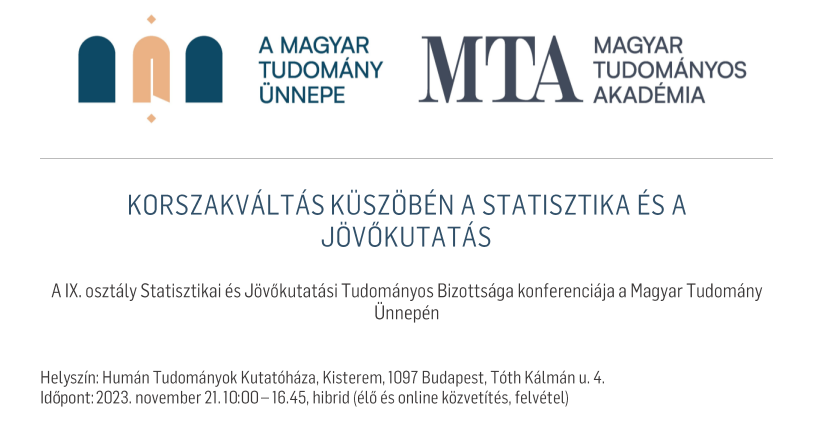 [Speaker Notes: Thank you for the possibility…]
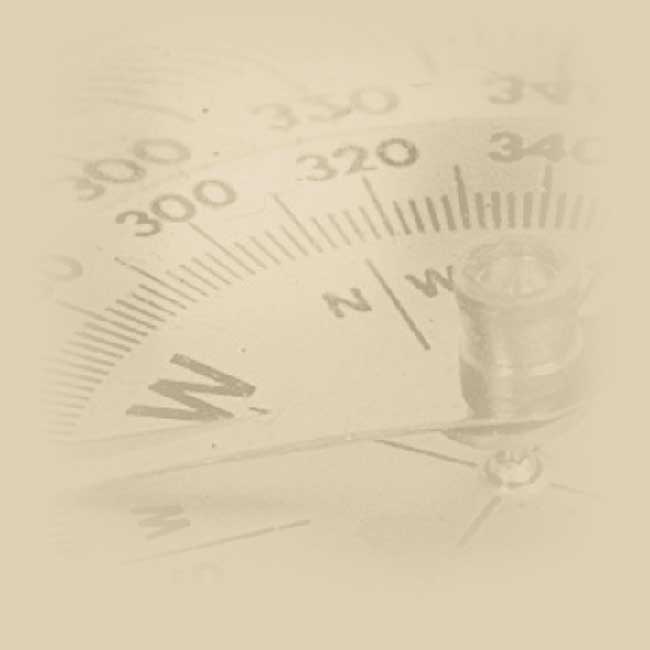 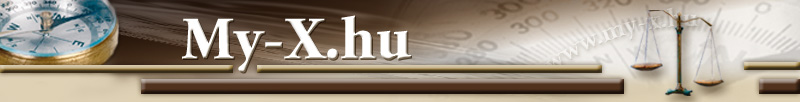 A mesterséges intelligencia indukálta hatások és annak következményei az előretekintési jövőkutatásban
Pitlik László
Kodolányi János Egyetem, MY-X kutatócsoport 

2023.XI.21. – Budapest
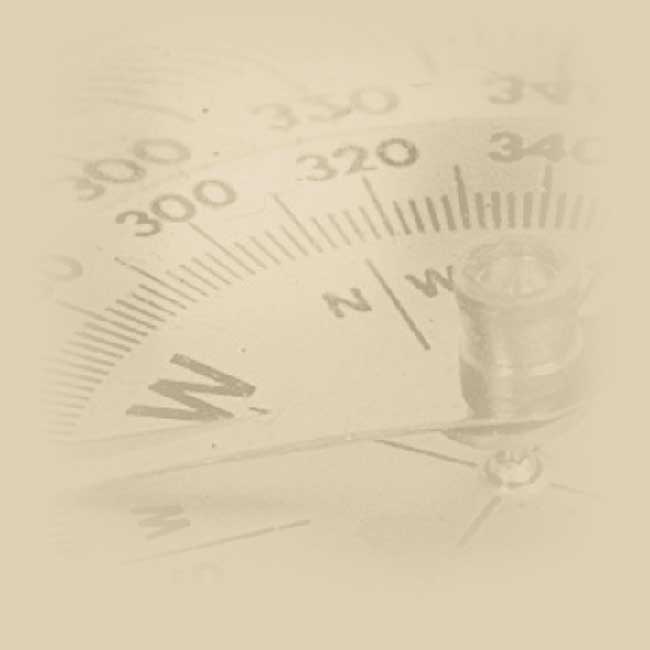 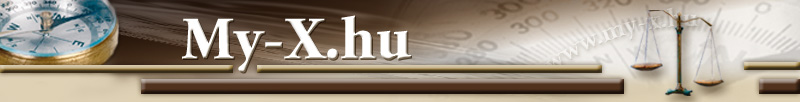 KIVONATAz előadás fókuszában az a gondolat áll, hogy az előretekintési jövőkutatás keretében készülő, logikailag lehetségesnek tűnő forgatókönyvekről kijelenthető az, hogy a szakértői/érintetti szinten felvázolásra méltónak vélt lehetőségek nem mindegyike következik majd be a jövőben. A jövőkutatásnak ezért önkritikusan (önreflexíven, önkorlátozó módon) azzal is kell foglalkoznia, vajon milyen együttállások (konzisztencia-alakzatok) szükségesek ahhoz, hogy egy racionálisan létezhetőnek tűnő szcenárió bekövetkezése maximalizálásra kerülhessen. A MI alkalmazásának körülményei között a konzisztenciavizsgálatok bemutatásra kerülő karakterisztikus jellemzői segíthetik majd mind az emberi szakértők, mind a robotok jövőképének lépésről-lépésre történő önkorlátozását (vö. rendszer-szintű nem-tudom-válaszok) és egymáshoz igazodását (vö. cyborg-lét)...
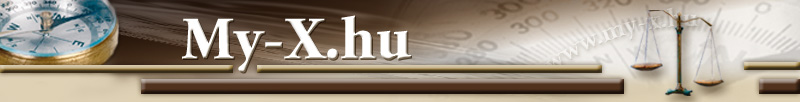 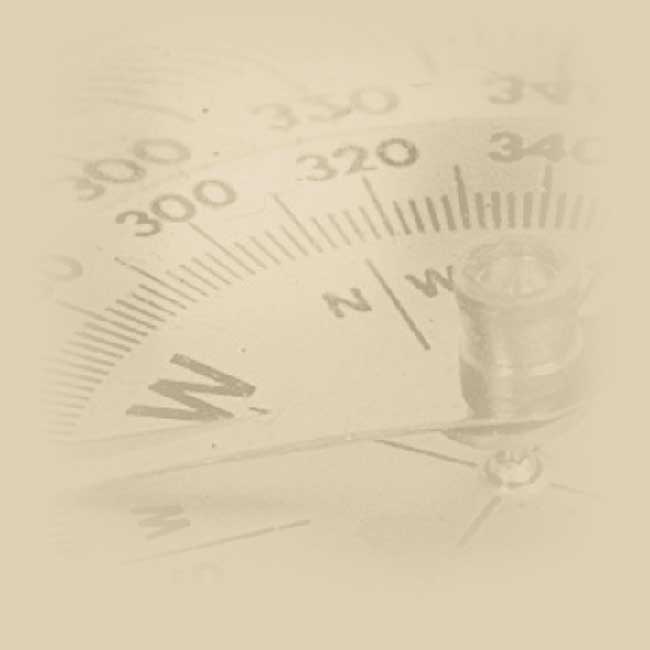 TartalomjegyzékBenchmark = előretekintési jövőkutatásMI-alapú értelmezésekVita / Következmények / Jövőkép
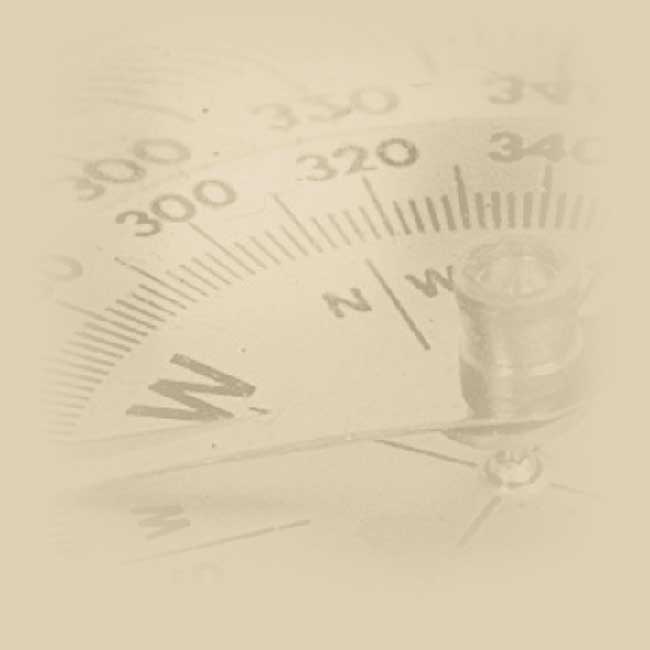 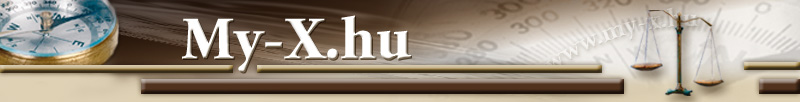 Benchmark = előretekintési jövőkutatáshttps://eionet.kormany.hu/download/7/dd/82000/FORESIGHT%20DICTIONARY.pdf
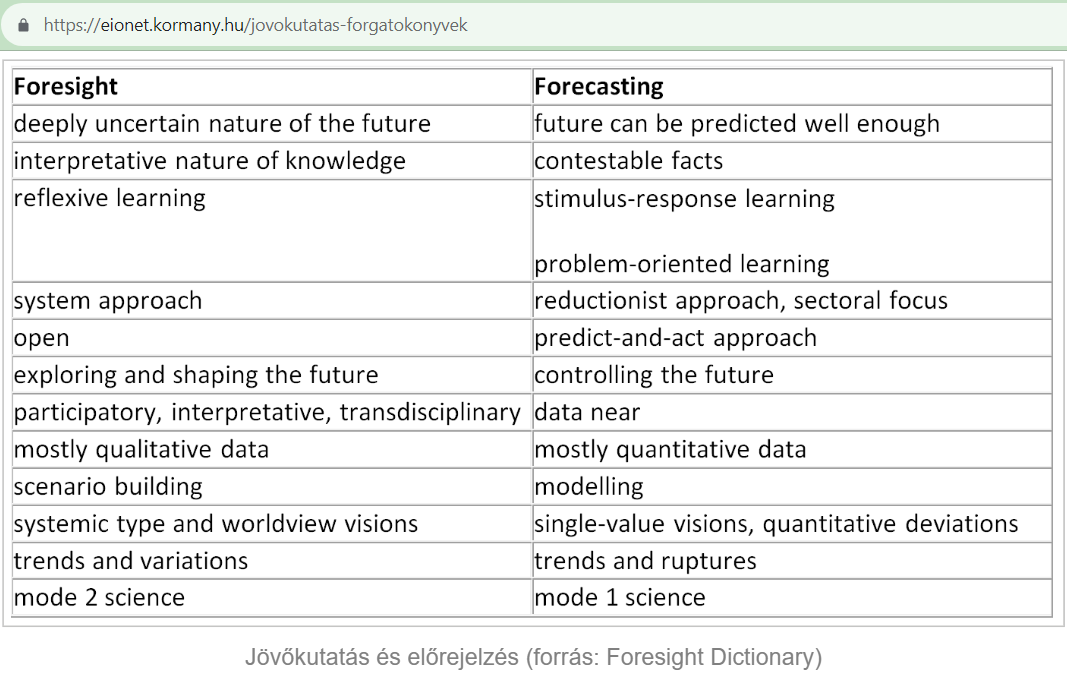 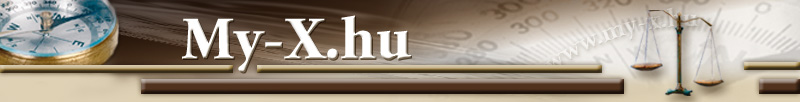 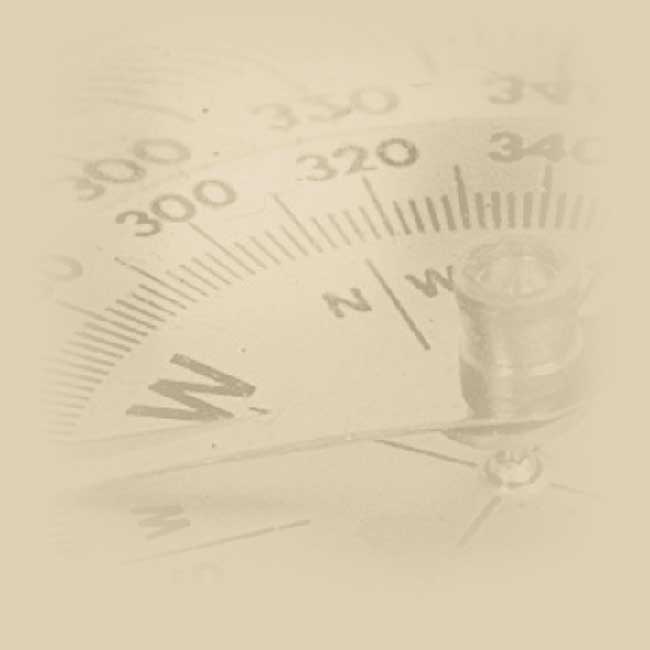 MI-alapú értelmezések I.Szómágia (inkl. chatGPT)                    vs.            KNUTH+ForráskódA jövőkutatás és fizika kapcsolata, avagy az időkutatásról a (kvantum)-fizikai szemszögéből: https://miau.my-x.hu/miau/303/futurology_physics_time.docx
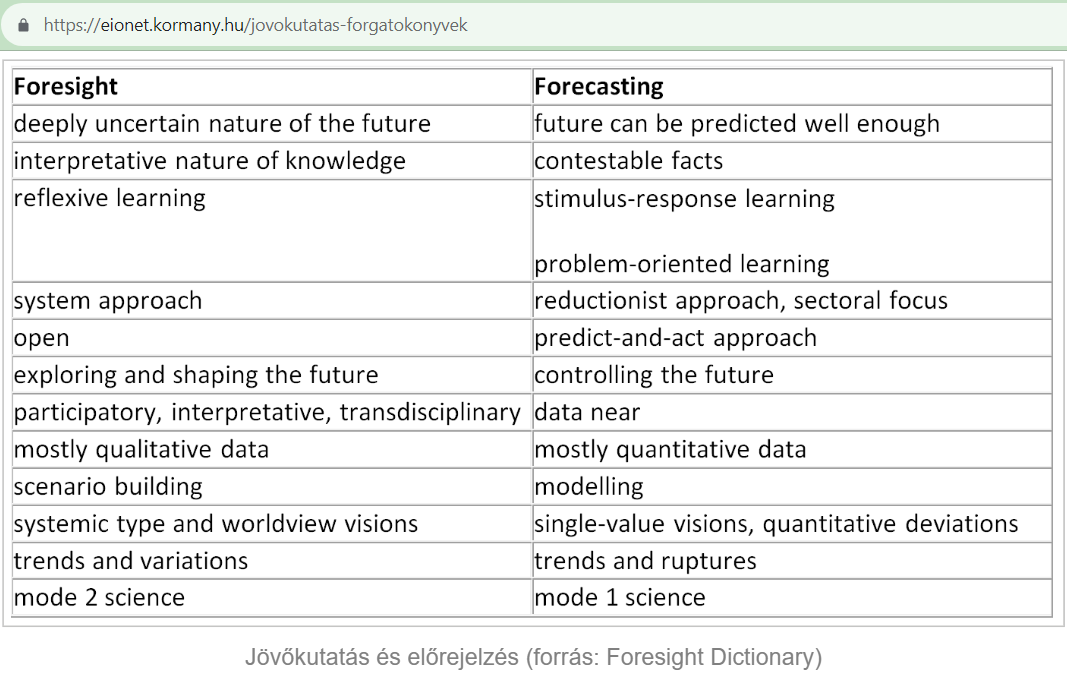 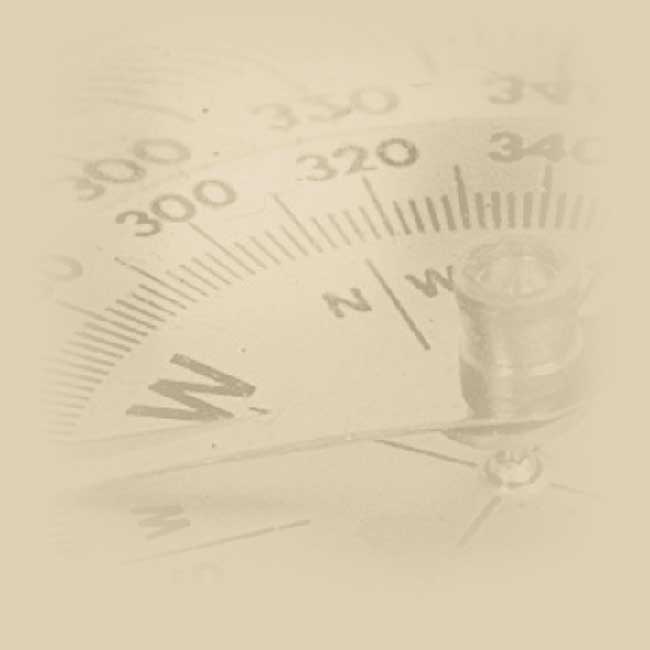 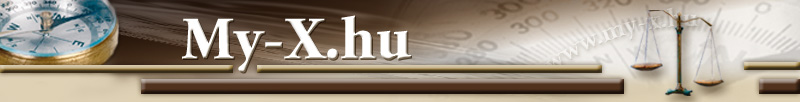 MI-alapú értelmezések II.
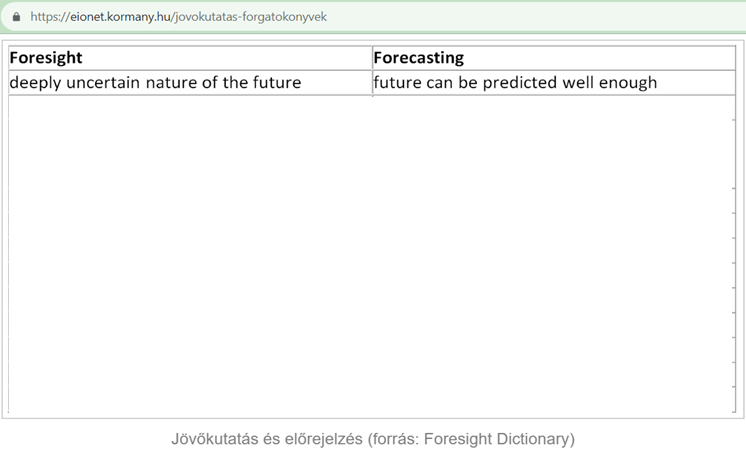 A KNUTH-i univerzumba való átlépéshez 
nincs különbség előretekintés és előrejelzés között!

A pontossági/jóság skála matematikai stabilitásától függ a mesterséges intelligenciák sikere: amíg két alternatív megoldás közül az utólagosan is JOBBnak vélhető nem választható ki tetszőleges pontossággal előre, addig a robotok sem lesznek képesek tetszőleges sikerességre, az ember érdemi meghaladására…
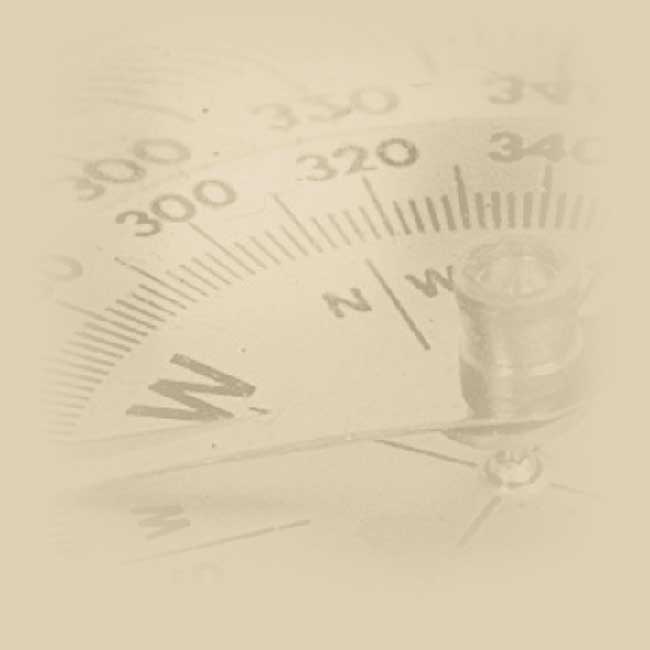 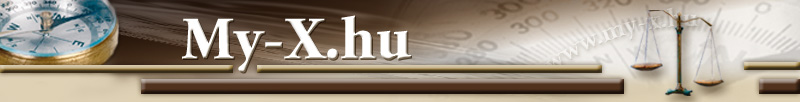 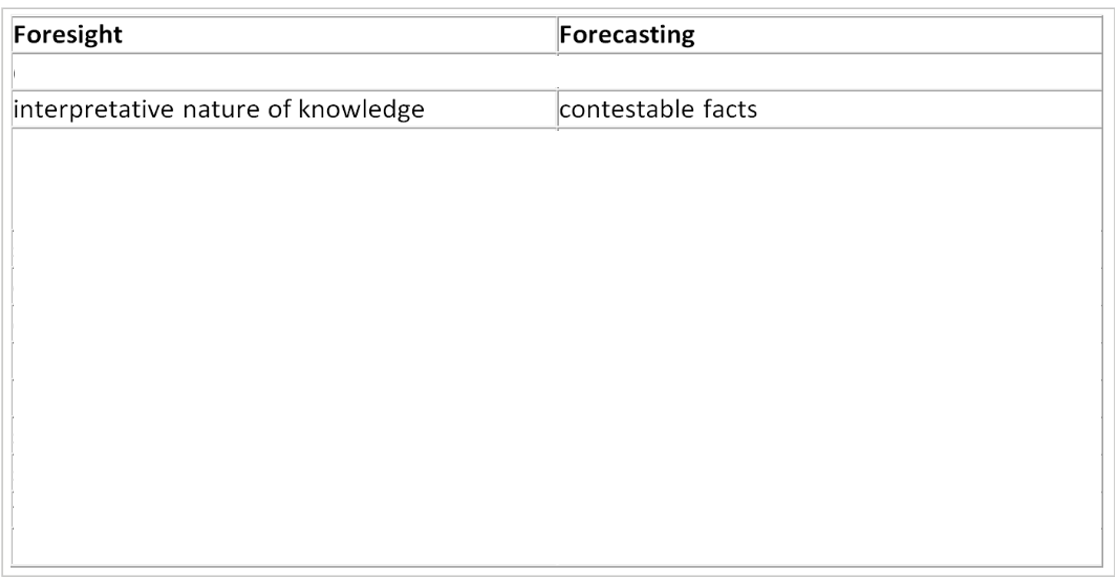 MI-alapú értelmezések III.
Az interpretálhatóság maga a vitathatóság, vagyis a ténynek és már ismert összefüggésnek tűnő puzzle-elemek (tudásrészletek) alapján kellene tudni kirakni a minél inkább konzisztens valóságélményt statikusan és dinamikusan (a múltra visszamenőleg és/vagy a jövőre nézve)…

A tudásreprezentáció mibenléte (pl. szabály, regresszió, lépcsősfüggvény, neurális háló, fuzzy logic, stb.) és az optimalizált tudásreprezentációhoz vezető keresési stratégiák (pl. Solver, genetikus algoritmus, stb.) az MI lényegi építőkövei – a JÓSÁG-fogalom mentén értékelendő operatív lépések szempontjából…
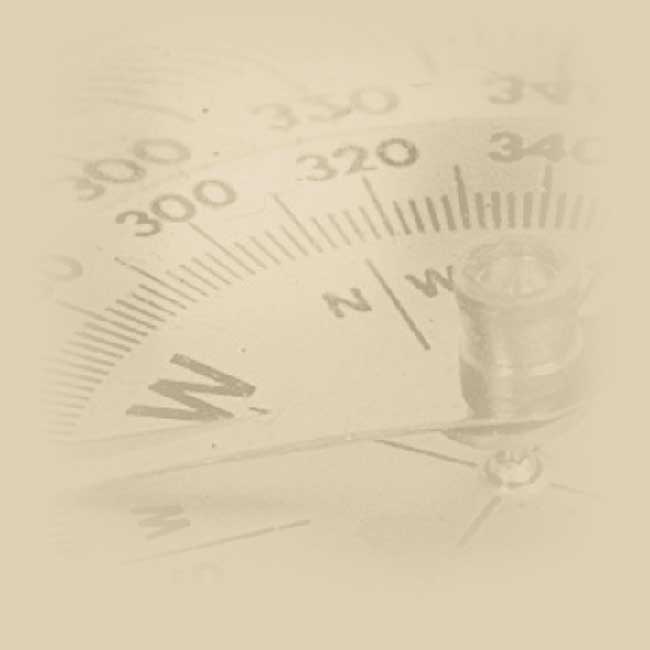 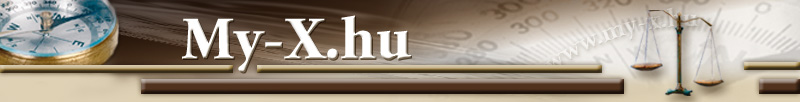 MI-alapú értelmezések IV.
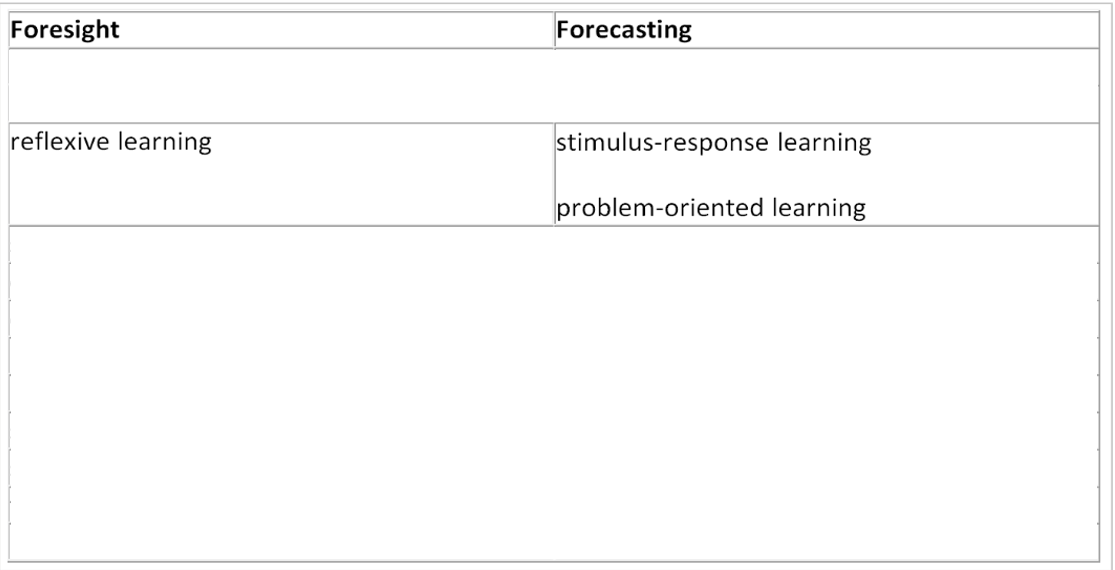 MI-alapú értelmezések IV.Tanulási folyamat is csak egyetlen egy van - kellően távolról vizsgálva a „tanulás”-nak kikiáltott jelenséget: a JÓSÁG skála mentén való minél inkább célirányos haladás = tanulás = tudásreprezentációs tér paramétereinek minél hatásosabb/hatékonyabb optimalizálása, …
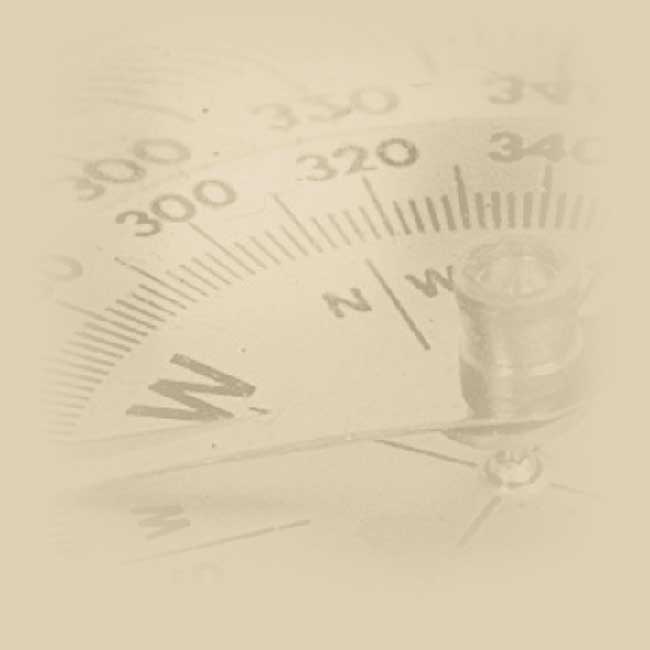 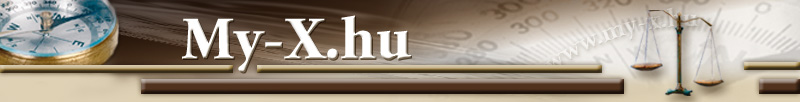 MI-alapú értelmezések V.
MI-alapú értelmezések IV.A konzisztencia (komplex jóság) skála mentén való mozgás szempontjából minden rendszer-szinten kell, hogy értelmet nyerjen, de a rendszer mibenléte kreatívan értelmezhető…
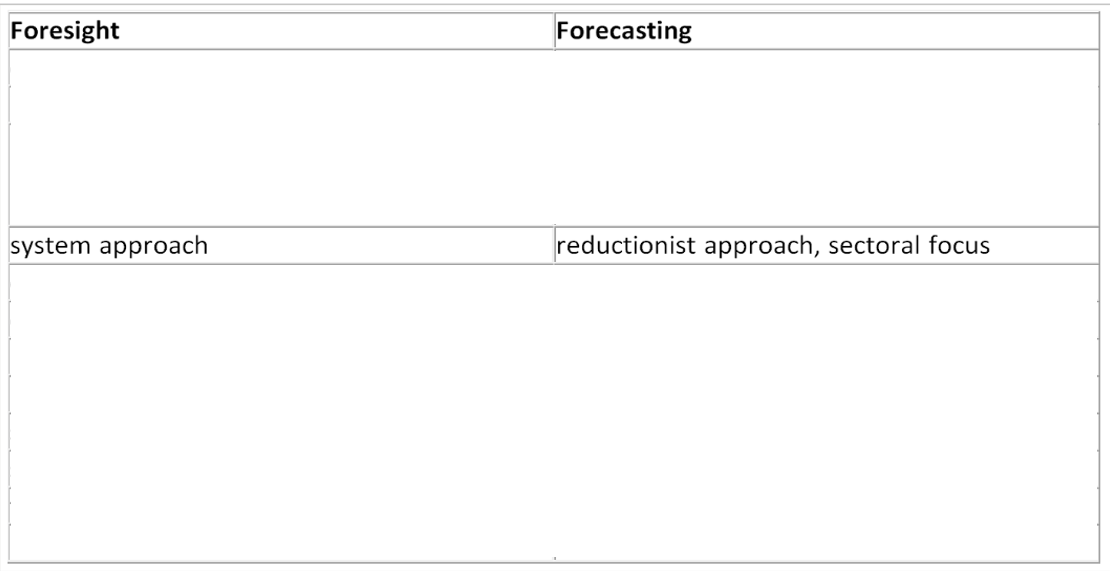 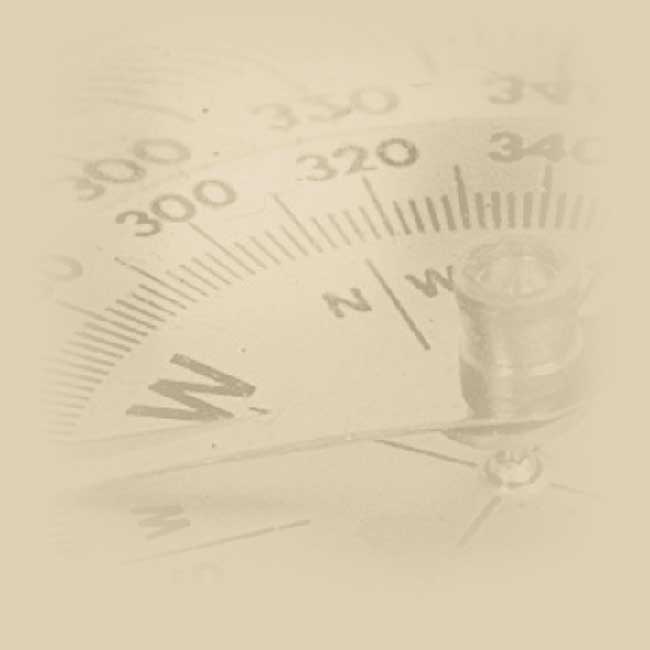 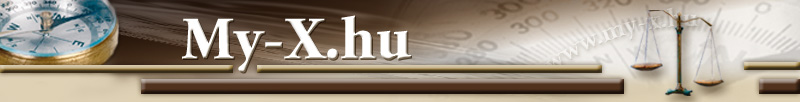 MI-alapú értelmezések VI.
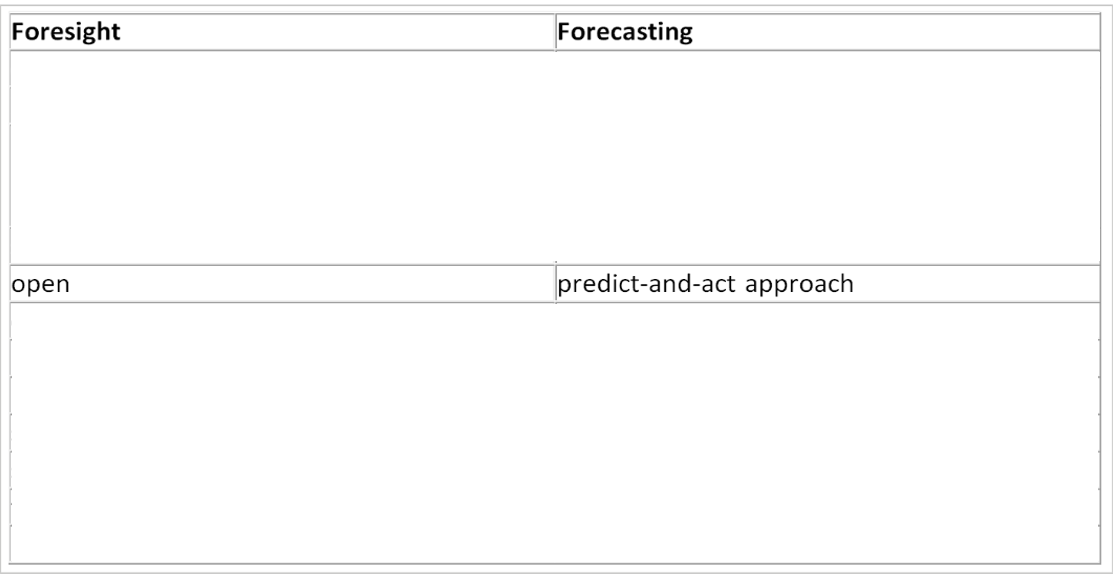 MI-alapú értelmezések IV.A szómágia önleleplező esete, ha két ellentétes célú fogalom még sem egymás ellentéte…A klasszikus predikció (előrejelzés) párhuzamai pl. a buborékmodellek és a jelen-idejű modellek…
MI-alapú értelmezések IV.A kvantumfizika előtti világban jövő csak egy van – az, ami bekövetkezik (majd): a jövő értelmezése a jeleben a tervezés, a szimuláció, …
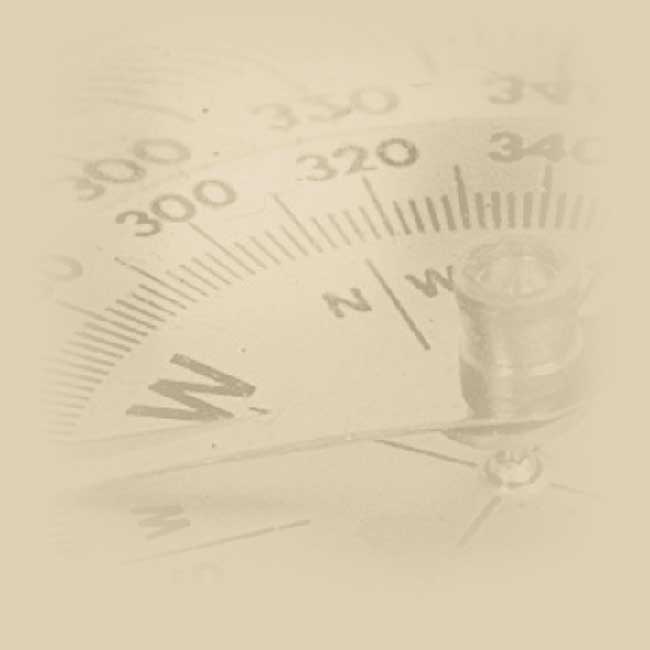 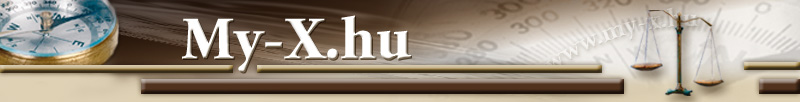 MI-alapú értelmezések VII.
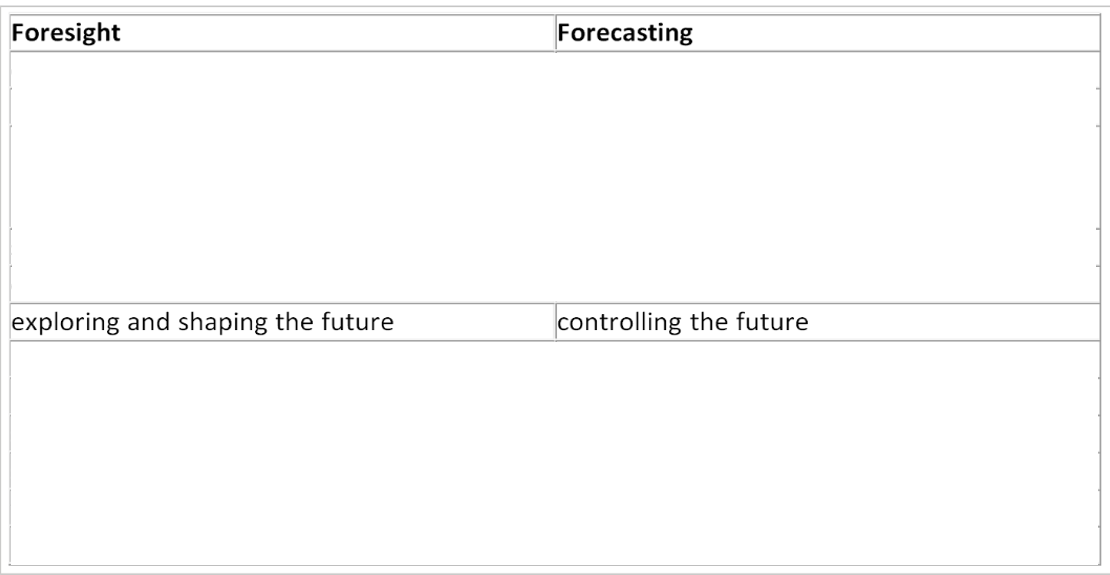 A jövő „formálása” pl. annak felismerni tudása, mi az, 
ami a potenciális alternatívák közül 
valóban be fog tudni következni… 
(vö. túsz-tárgyaló lehetséges akciói vs. túszok túlélési esélyei) …
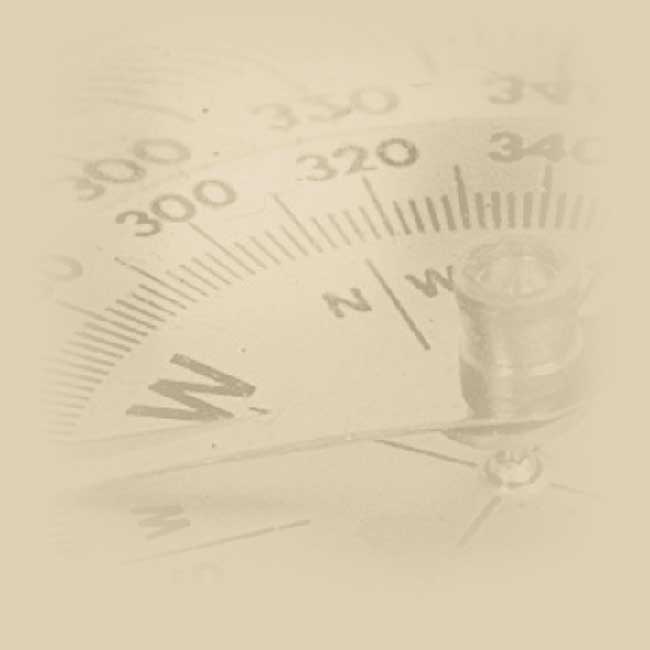 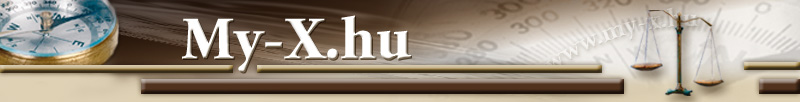 MI-alapú értelmezések VIII.
MI-alapú értelmezések IV.A klasszikus adatok és már felismert összefüggések mellett mindennemű egyéb impulzus (emberi érzékelés, vélelem, asszociáció, intuíció) is „adat” (vö. kérdőíves önbevallásos „adatok”, szómágikus interjúk). Mindegy tehát, mi a jövőképekhez vezető út, mert egy jövőkép csak akkor van készen, ha az utólag objektíven visszaellenőrizhető előbb-utóbb… ill. előre nagy valószínűséggel vélelmezhető, hogy két jövőkép közül melyik lesz a pontosabban beváló…
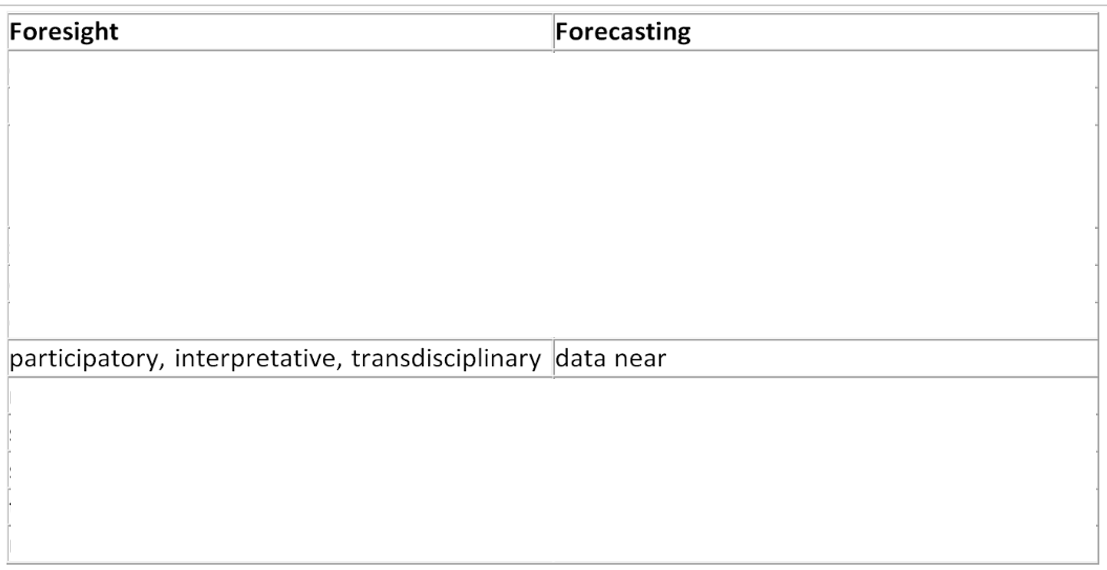 MI-alapú értelmezések IV.Adat az, amit fel lehet dolgozni. Rendszerelméletileg minden mindennel összefügg. A tudásreprezentációból fakadó restrikciók, ill. a tanulás kapcsán alkalmazott megoldáskeresési stratégiák lehetnek a rendelkezésre álló adatokhoz képest részben inkompatibilisek (vö. pl. additív vs. multiplikatív modellek nulla-output-értelmezései)…
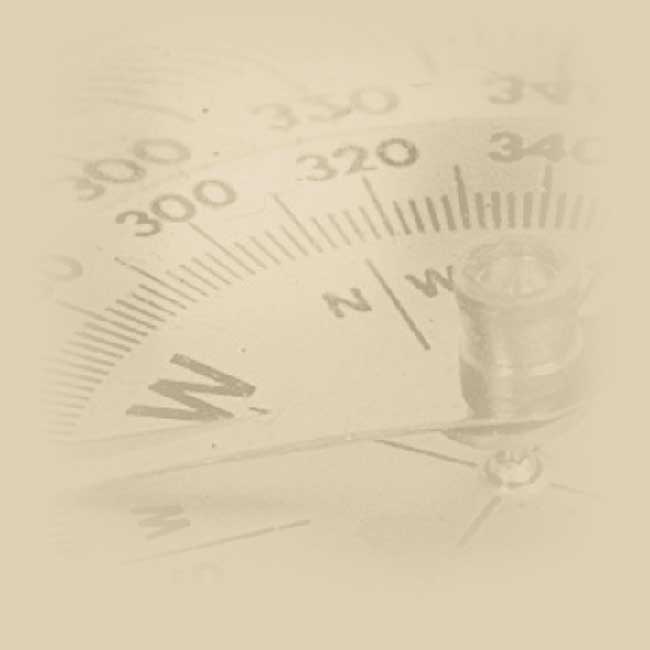 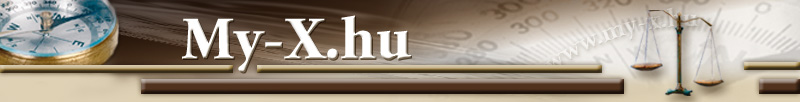 MI-alapú értelmezések IX.
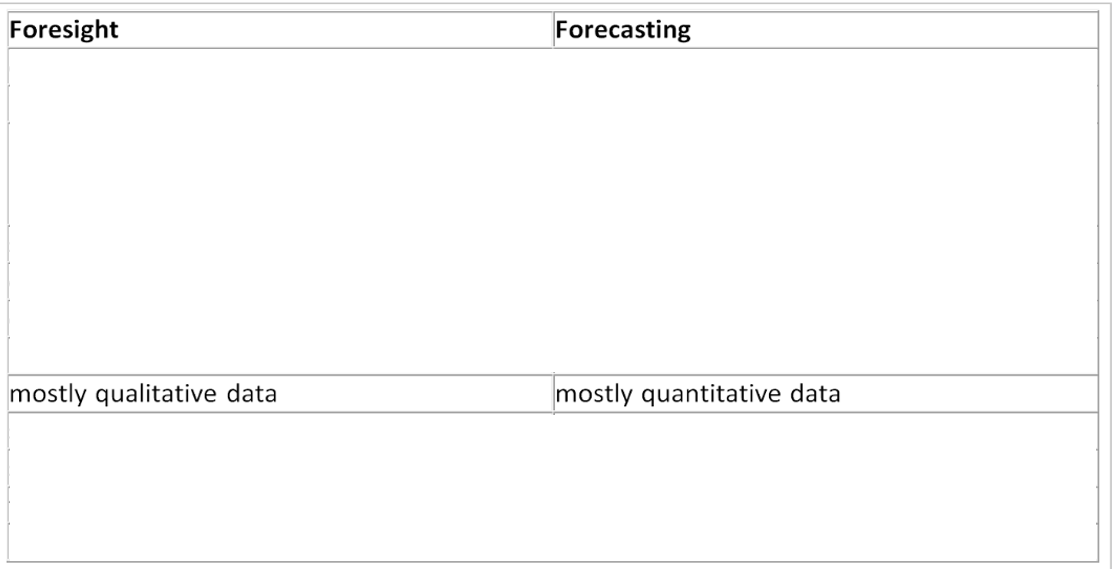 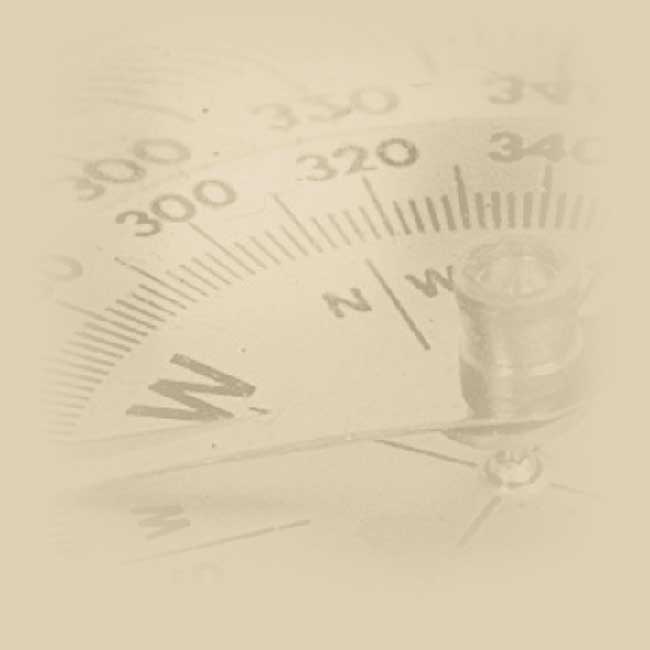 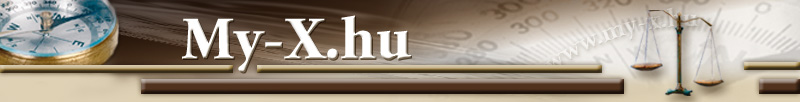 MI-alapú értelmezések IV.Egy-egy modell tekinthető szimulátornak, mely quasi végtelen „scenario” értelmezésére alkalmas. A szcenáriók közötti logikai kapcsolat (vö. konzisztens modellezés) szintje az érdemi MI-kihívás.A konzisztencia-alapú modellezés maga is szcenárió-alapú, azaz pl. modell-láncokból áll…
MI-alapú értelmezések X.
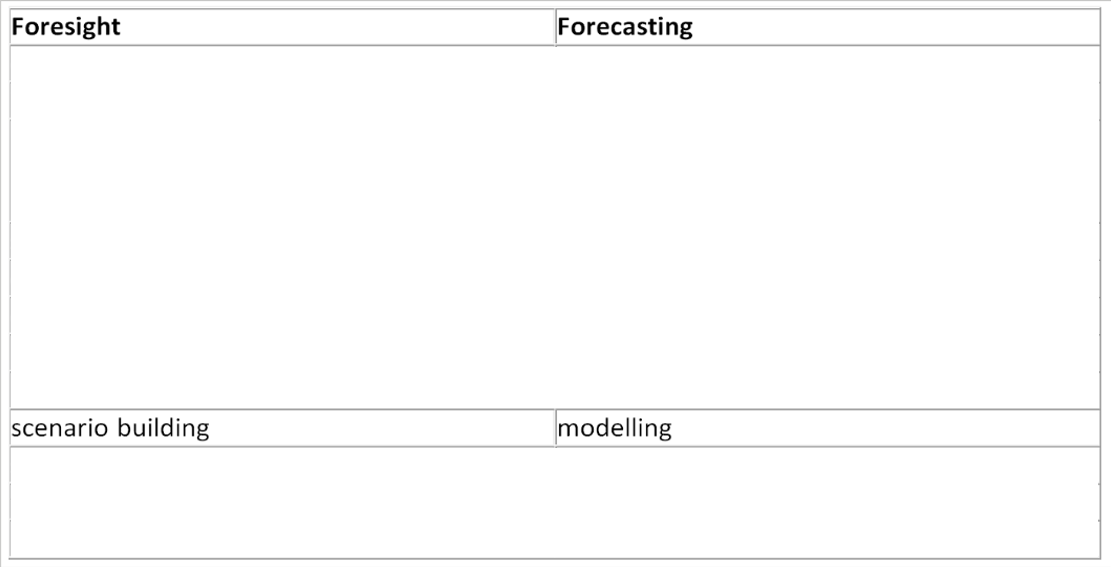 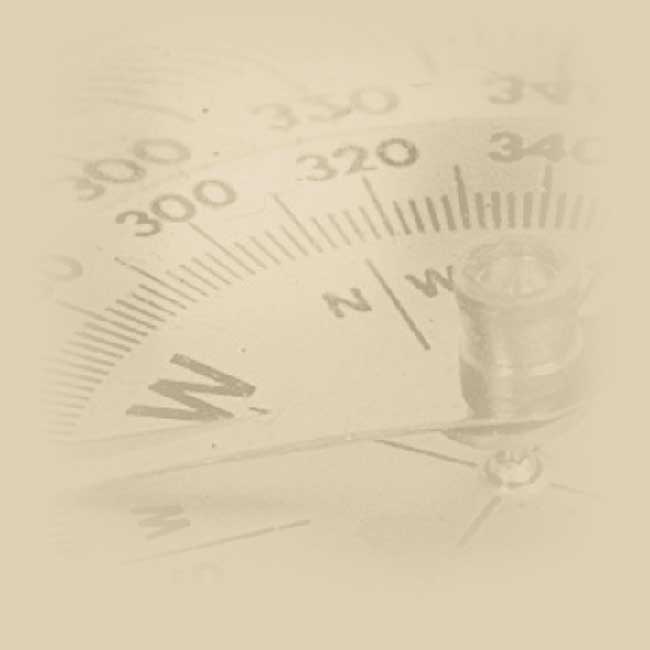 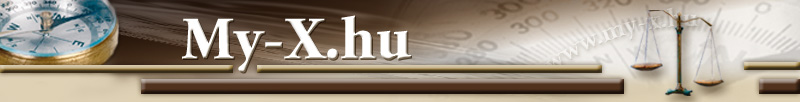 MI-alapú értelmezések IV.A konzisztencia fogalma csak rendszerszintű lehet, s valóban igaz, hogy MI-modellezésnek tekintenek sokan már egy-egy regressziós számítást és/vagy egy véletlenszerű neurális háló próbálkozást is, de a MI-nőségi rendszerértelmezés mindenkor komplex kell, hogy legyen. A klasszikus tesztelés látszólag ismét csak mennyiségi, de a tesztelés nélküli modellezés már konzisztencia-alapú…
MI-alapú értelmezések XI.
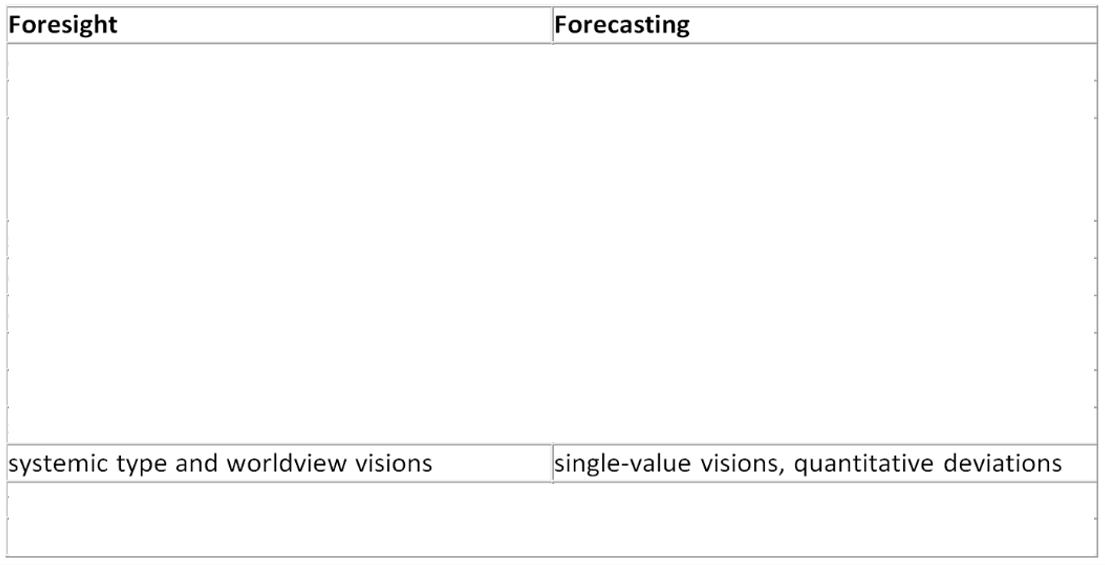 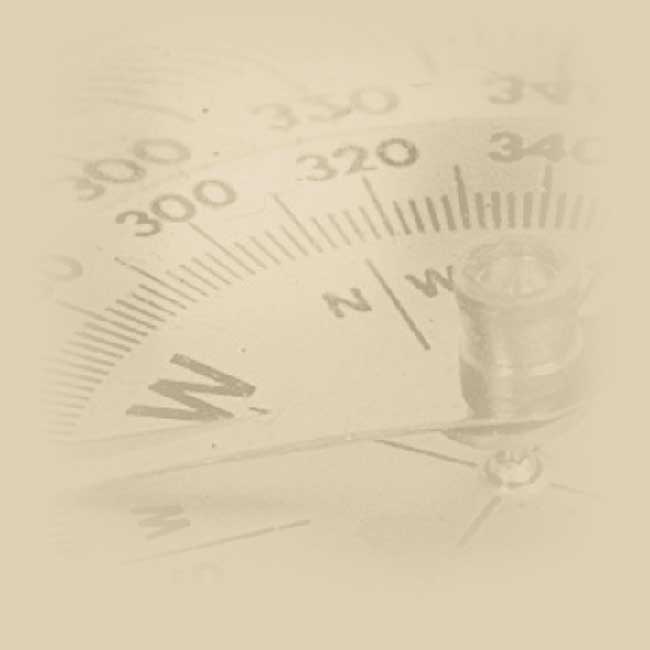 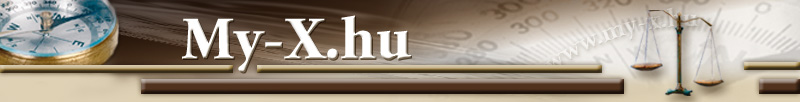 MI-alapú értelmezések IV.A konzisztencia fogalma magában foglalja a statikus és dinamikus (vö. trend-jellegű) rész-eredmény-kapcsolatokat, melyek egy része (pl. érzékenységvizsgálat) variáció-jellegű, más része töredékes (vö. pl. párhuzamos) nézőpontokat feldolgozó, ill. hierarchikus logikai lépéseket tartalmazó…
MI-alapú értelmezések XII.
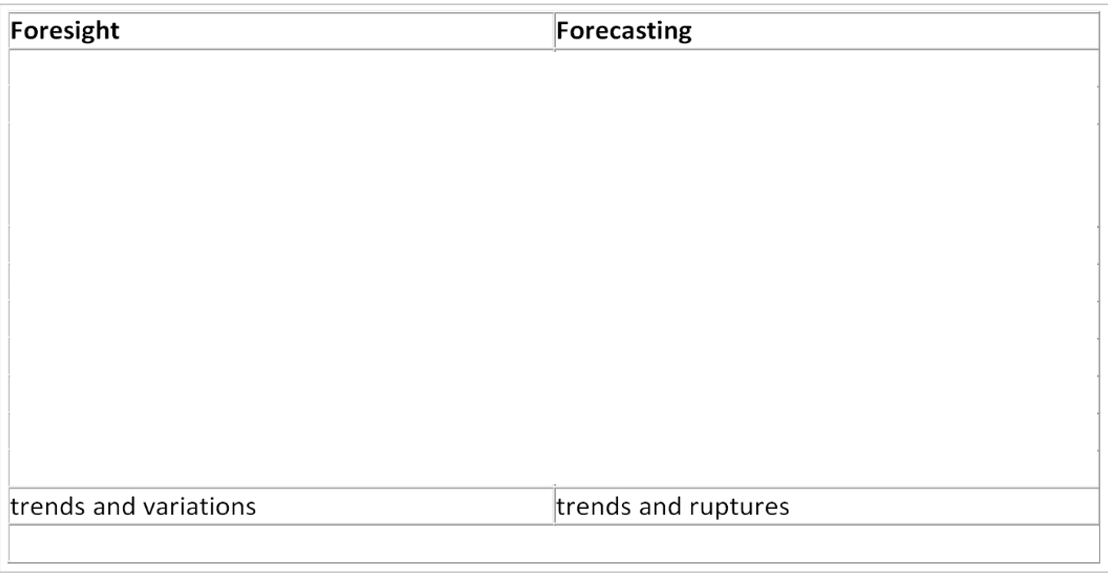 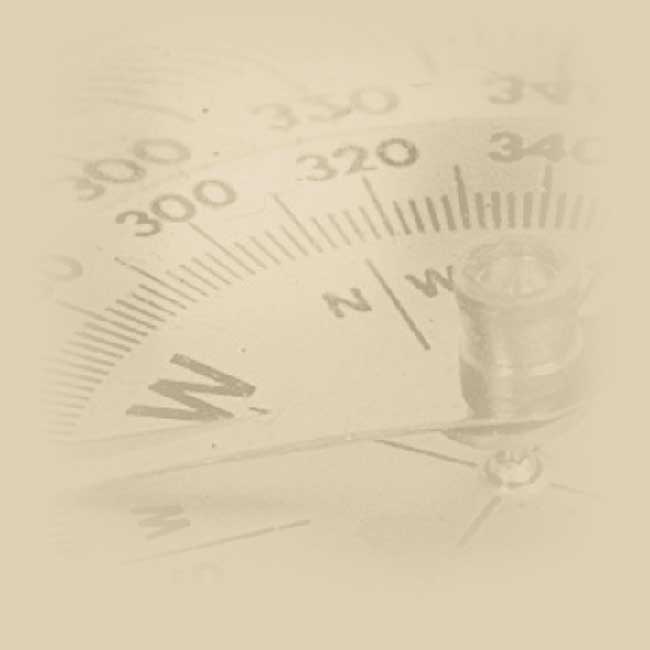 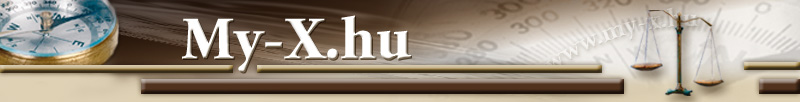 MI-alapú értelmezések IV.Tudomány csak egyféle van, mely minél nagyobb gyakorisággal/valószínűséggel garantálja, hogy az, amit ma gondolunk a világról, holnap is igaz lesz!Más megfogalmazásban: két alternatív modell közül a jobbat kell tudni választani minél többször (mert ez az MI-alapú, hiba-minimalizáló, konzisztencia-maximalizáló tanulás lényege).Ennek a KNUTH-i elvárás (vö. tudomány/tudás az, ami forráskódba átírható) „csak” egy technokrata/operacionalista újra-fogalmazása: vö.https://en.wikipedia.org/wiki/Knowledge_production_modeshttps://de.wikipedia.org/wiki/Mode_2
MI-alapú értelmezések XIII.
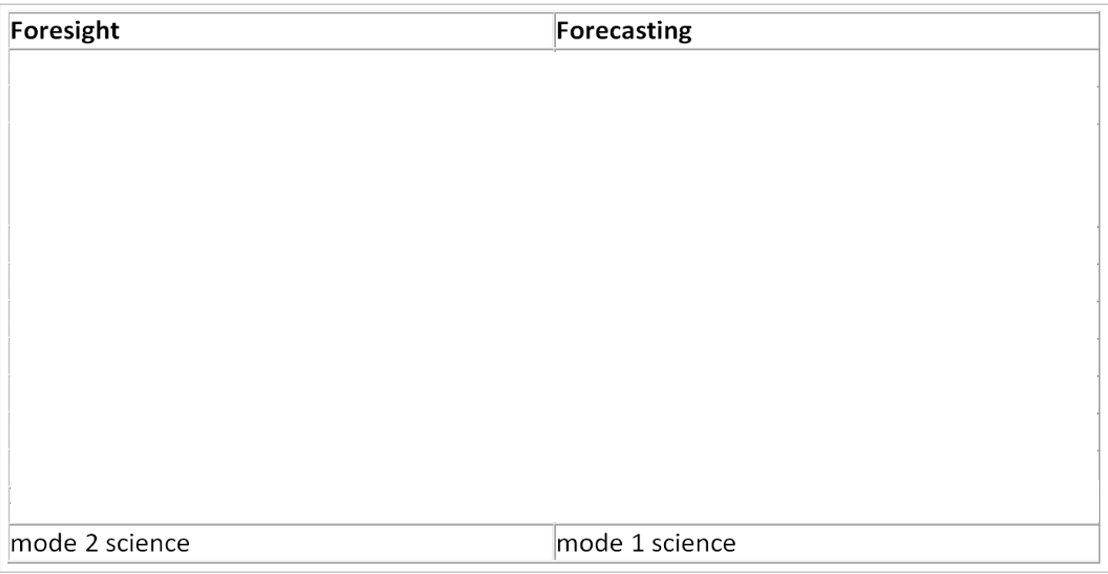 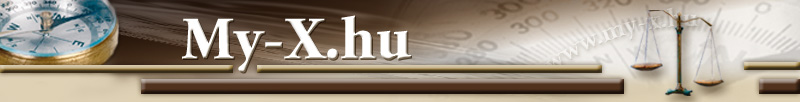 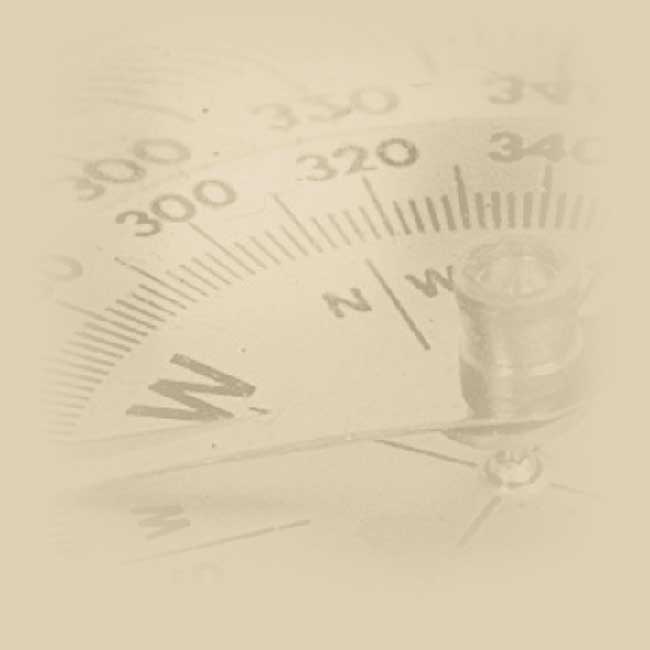 Vita / Következmények / Jövőkép

Nincsenek párhuzamos tudományos világok!

A tudományosság a minőségbiztosításban rejlik!

A jövőkutatás minőségbiztosítása nem lehet statikus (vö. idő-modellezés)…

A minőség technokrata/operacioalizált oldalról a KNUTH-i elv maga, mely elsődlegesen a szómágia hatástalansági/hatékonytalansági kockázatai ellen véd.

A gépi tanulás és egy az MI lényege a modell-JÓSÁG fogalmának matematikai/filozófiai finomhangolása…

A GPS (general problem solving) kihívása mögött a konzisztencia fogalmának szinte napról-napra történő KNUTH-i alapokon álló értelmezés-dinamikája áll!
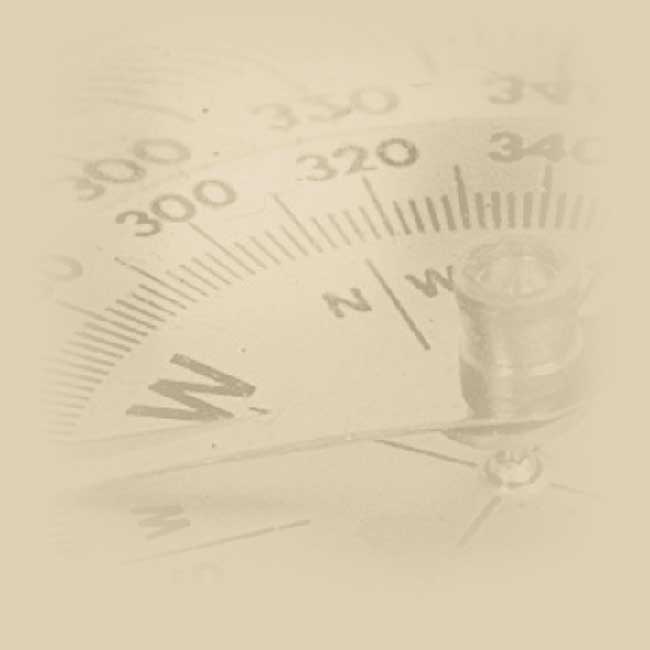 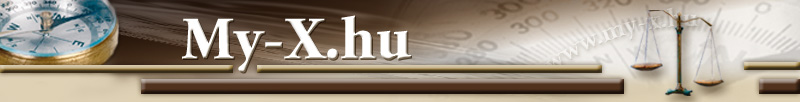 Köszönöm a figyelmet!Email: pitlik@my-x.hu Részletek:https://miau.my-x.hu/miau/303/futurology_physics_time.docxhttps://miau.my-x.hu/miau2009/index.php3?x=e0&string=Id%C5%91-modellek https://miau.my-x.hu/miau/306/20231121.pptx
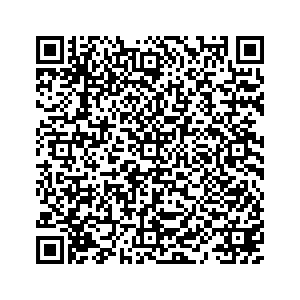